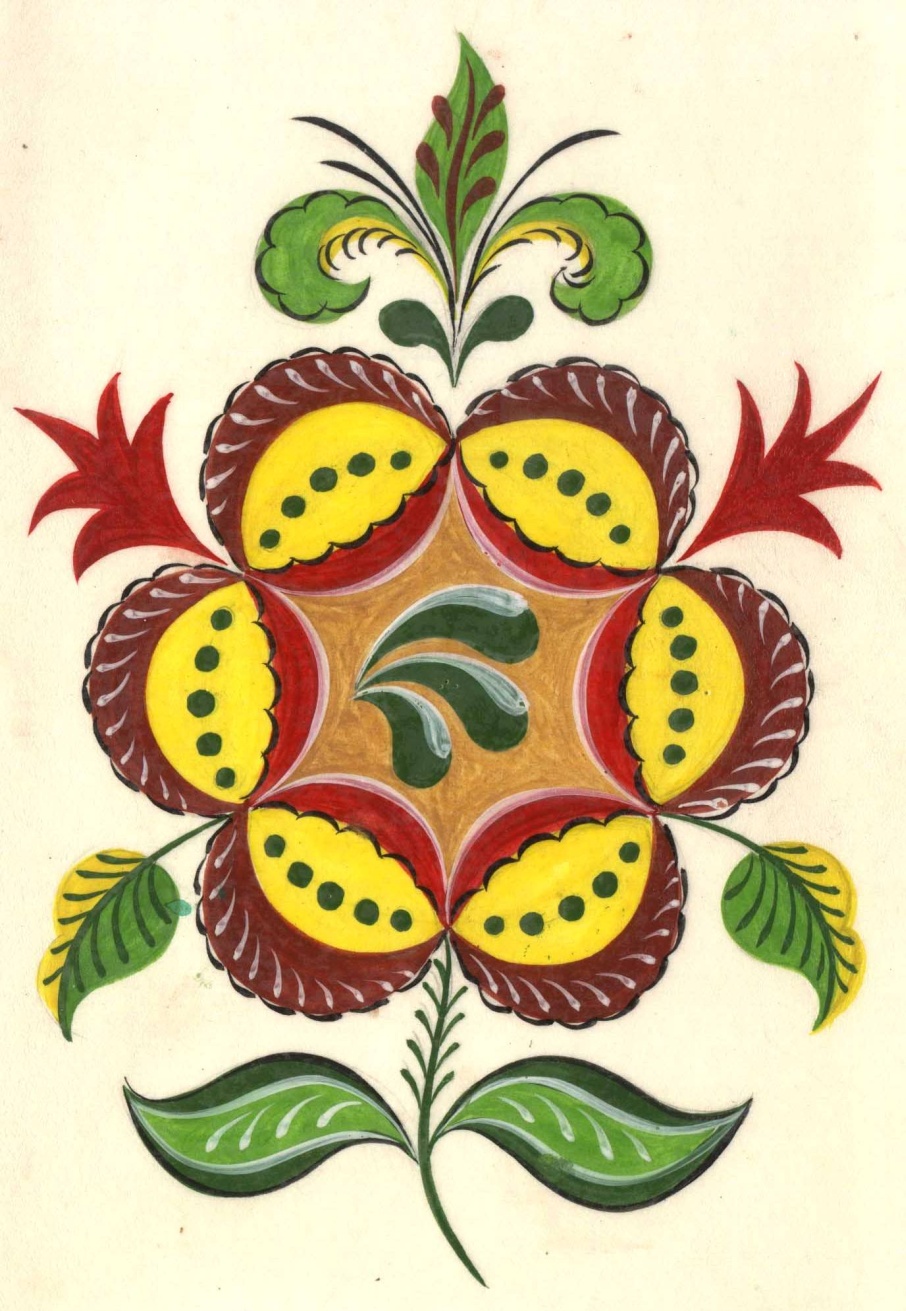 ШЕНКУРСКИЕ УЗОРЫ
Разработала Грицко Юлия Александровн
воспитатель МБДОУ № 116
Детский сад «Загадка»
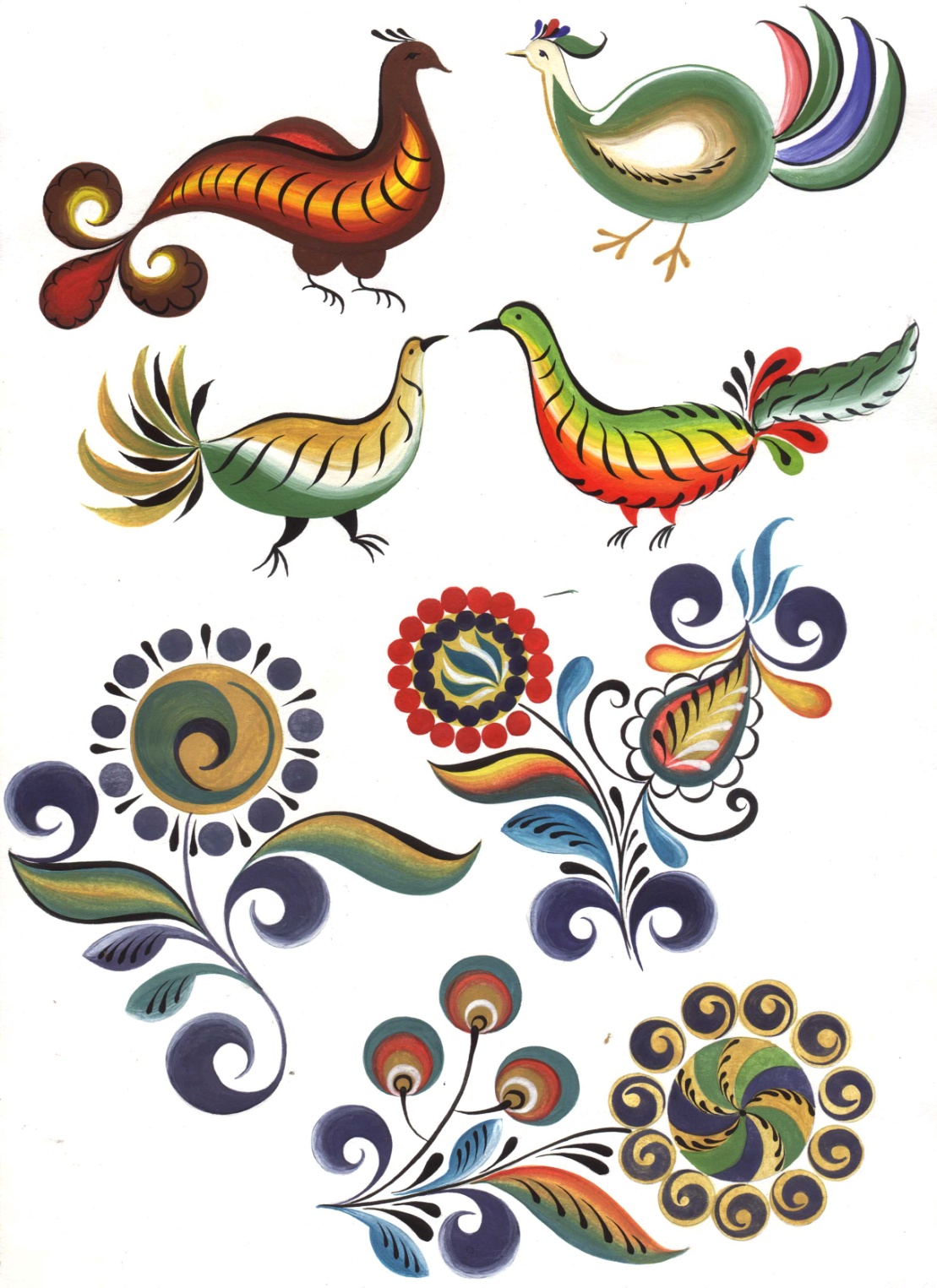 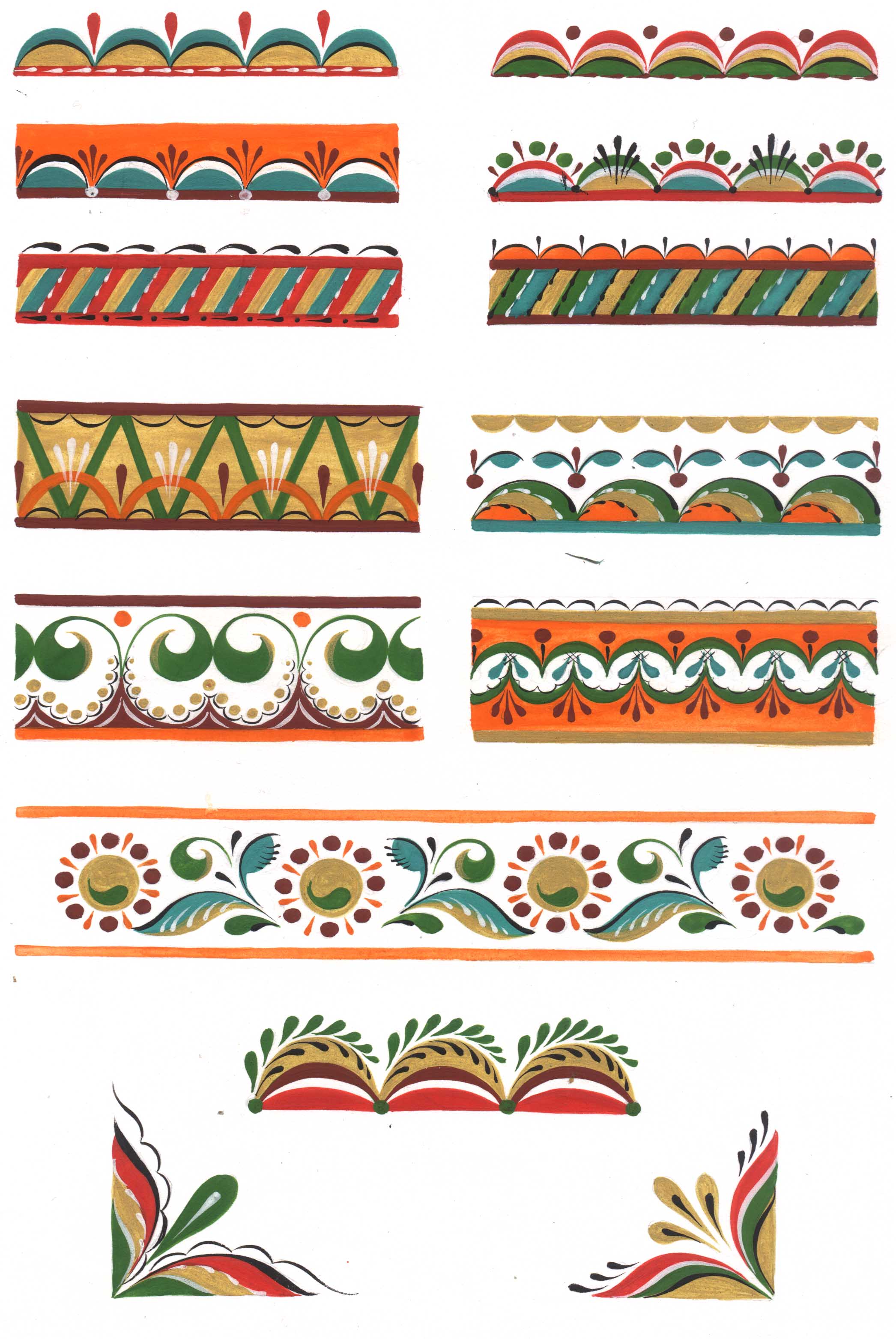 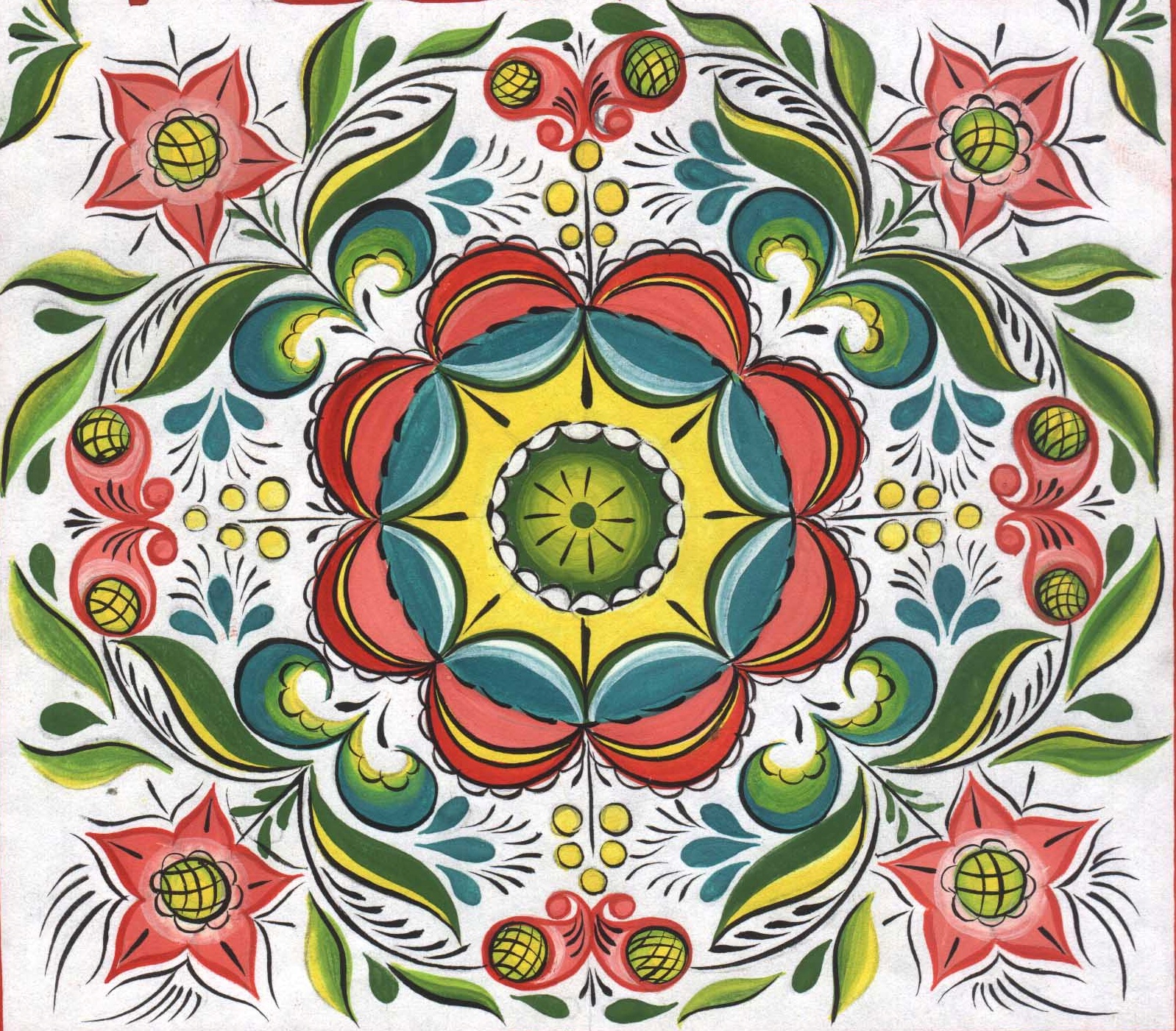 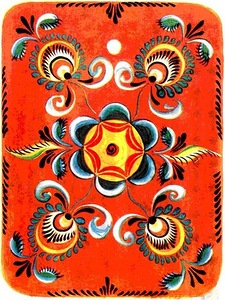